感恩遇见，相互成就，本课件资料仅供您个人参考、教学使用，严禁自行在网络传播，违者依知识产权法追究法律责任。

更多教学资源请关注
公众号：溯恩高中英语
知识产权声明
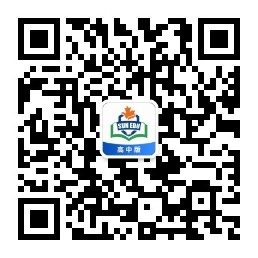 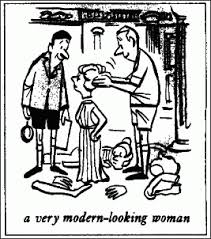 Lesson 3

An unknown goddess
1
Target vocabulary
Match each word with the best meaning.
1. _______  goddess		A. a small broken piece of something2. _______  sacred		B. the joint connecting the leg to the trunk of the body3. _______  archaeologist	C. a level of a building containing one or more rooms4. _______  fragment		D. the process of removing liquids to prevent damage5. _______  Aegean		E. a female deity worshiped for supernatural powers6. _______  promontory	F. describing a situation of financial or social success7. _______  prosperous	G. describing something holy and deserving of reverence8. _______  hip		H. a high point of land projecting into a body of water9. _______  storey		I. related to the Aegean Sea, a body of water between  
                                                   Greece and  Turkey10. ______  drainage		J. a person who studies human history through analysis of 
                                                   physical remains
E
G
J
A
I
H
F
B
C
D
2
Reading the passage
Reading the passage
Some time ago, an interesting discovery was made by archaeologists on the Aegean island of Kea. An American team explored a temple which stands in an ancient city on the promontory of Ayia Irini. The city at one time must have been prosperous, for it enjoyed a high level of civilization. Houses----often three storeys high----were built of stone. They had large rooms with beautifully decorated walls. The city was even equipped with a drainage system, for a great many clay pipes were found beneath the narrow streets.
The temple which the archaeologists explored was used as a place of worship from the fifteenth century B. C. until Roman times. In the most sacred room of the temple, clay fragments of fifteen statues were found. Each of these represented a goddess and had, at one time, been painted. The body of one statue was found among remains dating from the fifteenth century B. C. Its missing head happened to be among remains of the fifth century B. C. This head must have been found in Classical times and carefully preserved. It was very old and precious even then. When the archaeologists reconstructed the fragments, they were amazed to find that the goddess turned out to be a very modern-looking woman. She stood three feet high and her hands rested on her hips. She was wearing a full-length skirt which swept the ground. Despite her great age, she was very graceful indeed, but, so far, the archaeologists have been unable to discover her identity.
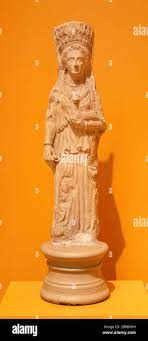 How did the archaeologists know that the statue was a goddess?
Because the fragments were found in the most sacred room of the temple.
3
Reading comprehesion
Reading comprehension
1. What did the American team of archaeologists discover on the island of Kea?
  A. A modern city with high rises.			
  B. A drainage system beneath the streets.	 
  C. A temple in an ancient city.				
  D. Clay fragments of painted pottery.
Reading comprehension
2. The city ‘enjoyed a high level of civilization’. This is confirmed by the fact that ______ . 
   A. some of the houses were built only one storey high 
   B. a great number of fragments were found in the temple 
   C. the city had been built on clay 
   D. advanced techniques had been employed in building and 
       decorating
Reading comprehension
3. In seeking to establish the identity of the reconstructed statue, the archaeologists ______ . 
   A. tried to determine which goddess it represented 
   B. pieced together the fragments they found 
   C. discovered that it was more modern than any of the other  
       statues 
   D. wondered whether it belonged to the fifth or the fifteenth 
       century
4
Structure imitation
The old book I found buried in my grandmother’s attic at one time must have been a treasured possession, for it was adorned with a delicate cover of gold and precious jewels that shone brilliantly in the dim light.
Structure imitation
1. … at one time must have been ..., for it …
The faded photograph at one time must have been a cherished memory, for its worn edges and creases told the story of how many times it had been held and treasured.
The rusty bicycle leaning against my neighbor’s fence at one time must have been a prized possession, for it still bears the faded decal of a long-gone bicycle racing event on its frame.
The old book I found buried in my grandmother’s attic at one time must have been a treasured possession, for it was adorned with a delicate cover of gold and precious jewels that shone brilliantly in the dim light.
Structure imitation
2. When …, be amazed to find that… turn out to be…
When I opened the mysterious package, I was amazed to find that it turned out to be a rare and valuable antique.
When I started learning a new language, I was amazed to find that the unfamiliar sounds turned out to be a beautiful melody that I came to love.
When you get to know someone well, you will be amazed to find that their true character may turn out to be vastly different from your initial first impression.
Structure imitation
3. Despite...,
Despite the rainy weather, the athletes refused to cancel the game and continued playing through the downpour.
Despite the long hours and intense pressure, the team pushed forward and completed the project ahead of schedule, impressing their boss with their dedication and hard work.
Despite the fact that she was exhausted from a long day at work, she still managed to prepare a delicious dinner for her family.
Imitation
4. ...was (even) equipped with..., for...
The new office building was even equipped with an indoor gym, for a great many fitness enthusiasts worked there.
The beach house was equipped with a private pool for its residents, for the ocean waters were often too cold to swim in during certain seasons.
The recently renovated hotel was even equipped with a rooftop bar, for a great many guests would look for a stunning view while enjoying their drinks.
5
Story telling
Story-telling
1. temple --- archaeologists explored --- a place of worship --- 15th c. B.C. to Roman times
2. in most sacred room --- fragments fifteen statues found
3. each --- a goddess --- had been painted
4. body of one --- remains from 15th c. B.C.
5. missing head --- remains from 5th c. B.C
6. found Classical times --- carefully preserved --- old and precious even then
7. archaeologists reconstructed fragments --- amazed ---modern-looking woman
8. three feet high --- hands on hips
9. full-length skirt --- swept the ground
10. very graceful --- archaeologists unable --- discover identity
6
Summary writing
Answer the following questions with complete sentences.
1. Where did the archaeologists find clay fragments? 
2. What did they represent? 
3. Had they once been painted or not? 
4. Where was the body of one statue found? 
5. Where was its head found? 
6. Were the fragments reconstructed or not? 
7. How tall did the goddess turn out to be? 
8. Where did her hands rest?
9. What was she wearing? 
10. Is her identity known or not?
1. Where did the archaeologist find clay fragments?
The archaeologist found clay fragments in an ancient temple.
2. What did they represent?
They represented 15 goddesses.
3. Had they once been painted or not?
They had once been painted.
2+3:
These represented the fifteen statues of goddesses which had once been painted.
4. Where was the body of the statue found? 
The body of the statue was found in the remains dating from the 15th century B.C.
5. Where was the head of the statue found? 
The head of the statue in the remains dating from the 5th century B.C.
4+5:
The body of one statue was found among remains from the fifteenth century B.C. while its head was found among remains from the fifth century B.C.
6. Were the fragments reconstructed or not? 
The fragments were reconstructed.
 7. How tall did the goddess turn out to be? 
 The goddess turned out to be 3 feet tall. 
 
6+7
When the fragments were reconstructed, they turned out to be a goddess which stood three feet tall.
8.  Where did her hands rest? 
     Her hands rested on her hips.
9. What was she wearing? 
      She was wearing a full-length skirt.
8+9:
Her hands rested on her hips and she was wearing a full-length skirt.
10. Is her identity known or not? 
      Her identity is unknown.
A possible version:
Archaeologists found clay fragments in an ancient temple. These represented the fifteen statues of goddesses which had once been painted. The body of one statue was found among remains from the fifteenth century B.C. while its head was found among remains from the fifth century B.C. When the fragments were reconstructed, they turned out to be a goddess which stood three feet high. Her hands rested on her hips and she was wearing a full-length skirt. Her identity is unknown.
7
Occasion describing
Occasion describing
After walking round the ancient city, the archaeologists _______________________This temple ______________________________________________________________On entering the sacred room, the archaeologists __________________________________________________________________________________________________________After this, workmen began digging ____________________________________________and soon discovered________________________________________________________They also found ___________________________________________________________The archaeologists carefully __________________________________________________They were astonished to find that _____________________________________________The goddess was __________________________________________________________She _____________________________________________________________________Although the archaeologists _______________________________, they were unable to find out her name.
Occasion describing
After walking round the ancient city, the archaeologists _______________________This temple ______________________________________________________________On entering the sacred room, the archaeologists _________________________________________________________________________________________ After this, workmen began digging and soon discovered____________________________________________They also found ___________________________________________________________The archaeologists carefully _______________________ They were astonished to find that _____________________ The goddess was _________________________________She _____________________________________________________________________Although the archaeologists __________________________, they were unable to find out her name.
discovered an ancient temple.
had obviously been a place of worship because it contained a sacred room.
found the clay fragments of fifteen
statues, each of which was a goddess which had once been painted.
the head of a statue among remains dating from the fifth century B.C.
the body of this statue among remains from the fifteenth century B.C.
put the fragments together.
the figure was a goddess.
a modern-looking woman.
had her hands on her hips and she was wearing a full-length skirt.
tried very hard to identify her
Occasion describing
After walking round the ancient city, the archaeologists discovered an ancient temple. This temple had obviously been a place of worship because it contained a sacred room. On entering the sacred room, the archaeologists found the clay fragments of fifteen statues, each of which was a goddess which had once been painted. After this, workmen began digging and soon discovered the head of a statue among remains dating from the fifth century B.C. They also found the body of this statue among remains from the fifteenth century B.C. The archaeologists carefully put the fragments together. They were astonished to find that the figure was a goddess. The goddess was a modern-looking woman. She had her hands on her hips and she was wearing a full-length skirt. Although the archaeologists tried very hard to identify her, they were unable to find out her name.
8
Story development
Reading the passage
Some time ago, an interesting discovery was made by archaeologists on the Aegean island of Kea. An American team explored a temple which stands in an ancient city on the promontory of Ayia Irini. The city at one time must have been prosperous, for it enjoyed a high level of civilization. Houses----often three storeys high----were built of stone. They had large rooms with beautifully decorated walls. The city was even equipped with a drainage system, for a great many clay pipes were found beneath the narrow streets.
The temple which the archaeologists explored was used as a place of worship from the fifteenth century B. C. until Roman times. In the most sacred room of the temple, clay fragments of fifteen statues were found. Each of these represented a goddess and had, at one time, been painted. The body of one statue was found among remains dating from the fifteenth century B. C. Its missing head happened to be among remains of the fifth century B. C. This head must have been found in Classical times and carefully preserved. It was very old and precious even then. When the archaeologists reconstructed the fragments, they were amazed to find that the goddess turned out to be a very modern-looking woman. She stood three feet high and her hands rested on her hips. She was wearing a full-length skirt which swept the ground. Despite her great age, she was very graceful indeed, but, so far, the archaeologists have been unable to discover her identity.
Para 1：
        The discovery of the goddess statue in the ancient temple is a powerful reminder of the sophisticated and intricate nature of ancient civilizations.
Para 2：
       The archaeological exploration of the ancient city and temple on Kea has given us invaluable insights into our ancestors and their way of life.
One possible version :
The discovery of the goddess statue in the ancient temple is a powerful reminder of the sophisticated and intricate nature of ancient civilizations. The sculpture’s impressive level of detail and skillful craftsmanship is a testament to the society’s high levels of knowledge and artistic proficiency. Although the identity of the statue remains a mystery, its religious significance to the worshippers in the temple would have been immense, and it would have been treated with the utmost respect. 
         The archaeological exploration of the ancient city and temple on Kea has given us invaluable insights into our ancestors and their way of life. By examining their architecture, artwork, religious practices, and daily routines, we can gain a deeper appreciation of their culture, and how it has influenced modern society. These discoveries provide us with an opportunity to honor our heritage and pay homage to our past while navigating the challenges of the present.
9
Vocabulary reiforcement
A. Word spelling
1.The dog dug a hole b_______ the fence to escape from its enclosure. 
2.The city’s real estate business is booming due to the p_________ economy. 
3.We decided to e______ the dense forest nearby to find some rare species of plants. 
4.The colorful ribbons on the medal r________ the different branches of the military. 
5.The old cottage r________ vacant and forgotten after the family moved away years ago.
eneath
rosperous
xplore
epresent
emained
A. Word spelling
6.The temple was filled with devotees who came to w_______ the deity during the festival season. 
7.The ancient c_________ of Greece has always been a topic of great interest among historians. 
8.The old heritage building had four s______ each reflecting the unique architectural style of its time. 
9.The new operating s_______ installed in my laptop is faster and more efficient than the previous one. 
10.D______ the heavy rainfall, the soccer match continued as the players were determined to finish the game.
orship
ivilization
toreys
ystem
espite
B. Gap filling
make a discovery 	  at one time	    be equipped with	 a great many 	     be used as
 be amazed to do sth.	  date from	    sweep the ground	 happen to            turn out
1.Some types of seaweed can ___________  a natural fertilizer for plants.
2. ___________, this city used to be the center of the textile industry in the country.
3. As luck would have it, I __________  have an extra ticket to the concert tonight.
4. The project took longer than expected, but it _________ to be a huge success in the end.
5. The street cleaners were using brooms to ______________, gathering up leaves and debris.
be used as
At one time
happen to
turned out
sweep the floor
B. Gap filling
make a discovery 	  at one time	    be equipped with	 a great many 	     be used as
 be amazed to do sth.	  date from	    sweep the ground	 happen to            turn out
6. She _____________   see the stunning view from the mountaintop and couldn‘t stop taking pictures.
7. The hikers _________________ all the necessary gear for their journey through the rugged terrain.
8. The ruins, ___________ the Roman Empire, still stand as a testament to the grandeur of that civilization.
9. The library contained ____________ books on a wide variety of subjects, from ancient history to modern literature.
10. After years of research, the scientists were finally able to _________________ that could potentially revolutionize the field of medicine.
was amazed to
was equipped with
dating from
a great many
make a discovery